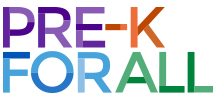 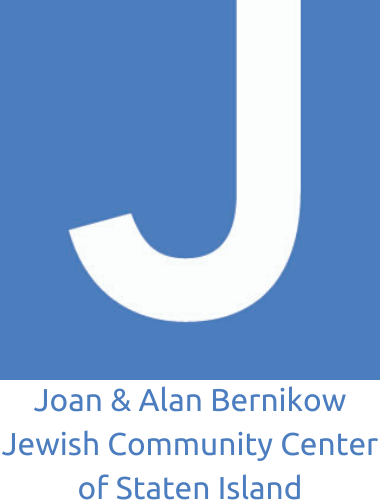 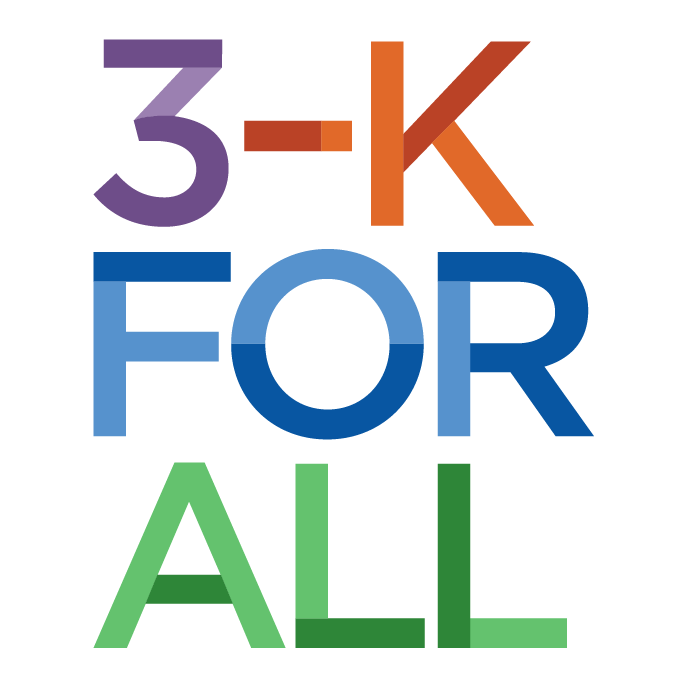 ORIENTATION
Jewish Community Center of Staten Island
Pre K 3 and Pre K for All  
2023-24
Agenda
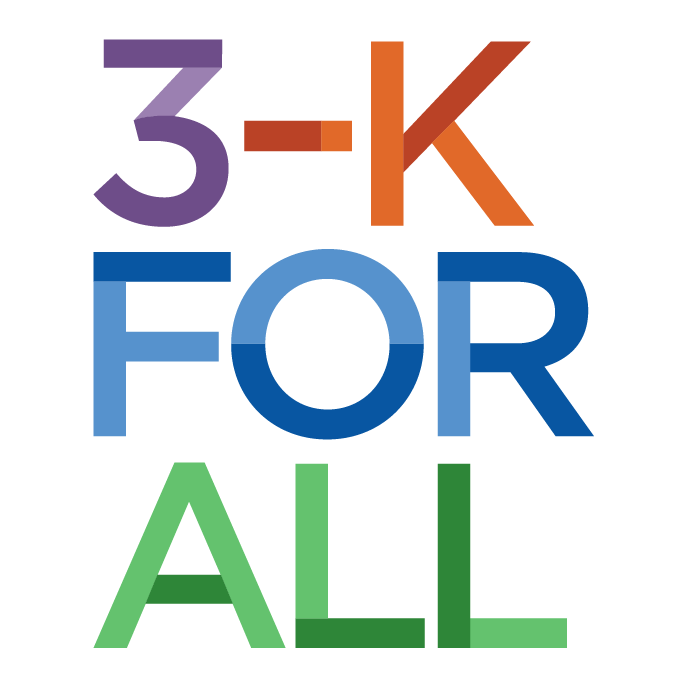 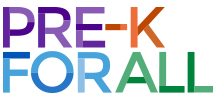 Required Paperwork
A typical day of school
Communication with staff
Documenting children’s progress
Meals, Snacks and celebrations
Questions?
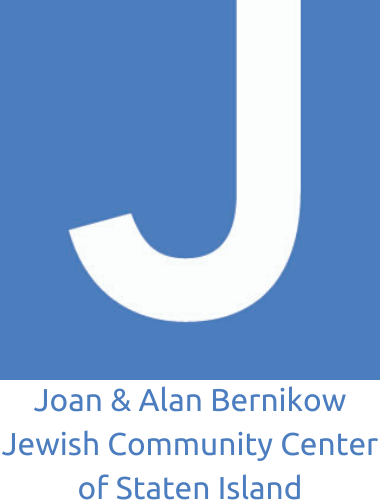 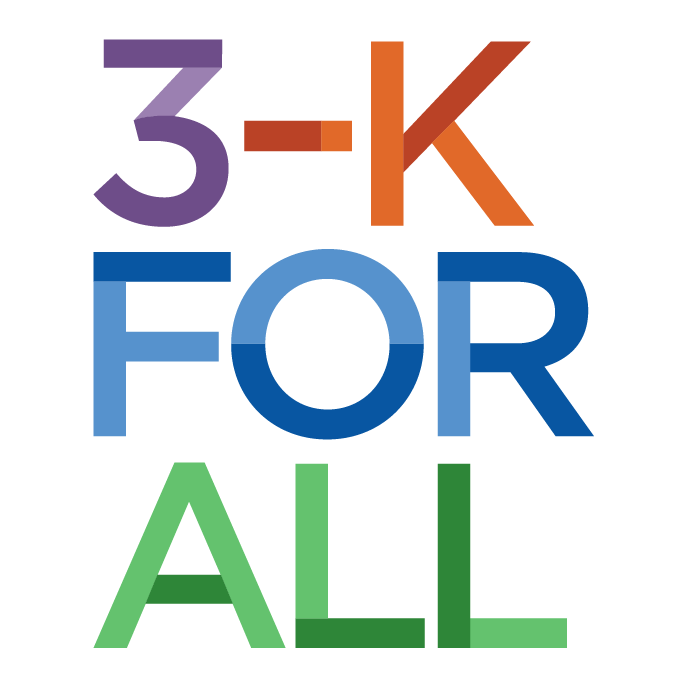 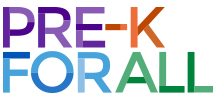 Paperwork
Emergency/Medical information form
Emergency Medical Permission
Emergency Contact/Escort Form
Medicals/Immunizations
Allergy Alert
Photo/Video Release
CACFP Eligibility Form
Illness policy and other information sheets
Medicals
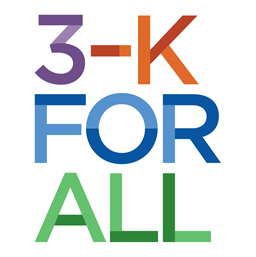 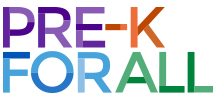 Annual Medical Form
Must include:
	lead screening/blood test
	immunizations
	signature and stamp and DATE
Influenza ( flu)Vaccine is required
In the Case of Illness
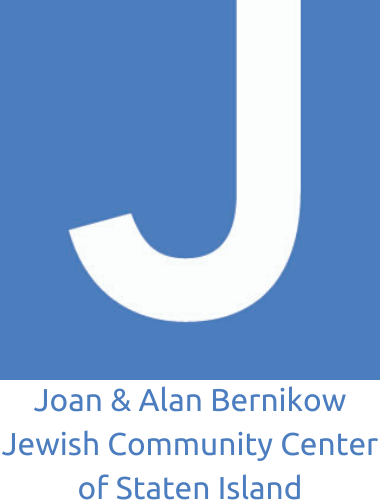 In the Case of Illness
Parent Notified to Pick-up – If your child becomes ill during the school day, you will be contacted to come to school to take him/her home.
Please note that your child must be fever /vomit / diarrhea free for 24 hours before returning to school.  
Doctor Note Required – Should an absence occur due to illness, the child must bring a doctor’s note if he/she is absent for three (3) days or more.
A Day at School
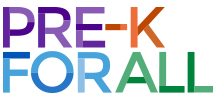 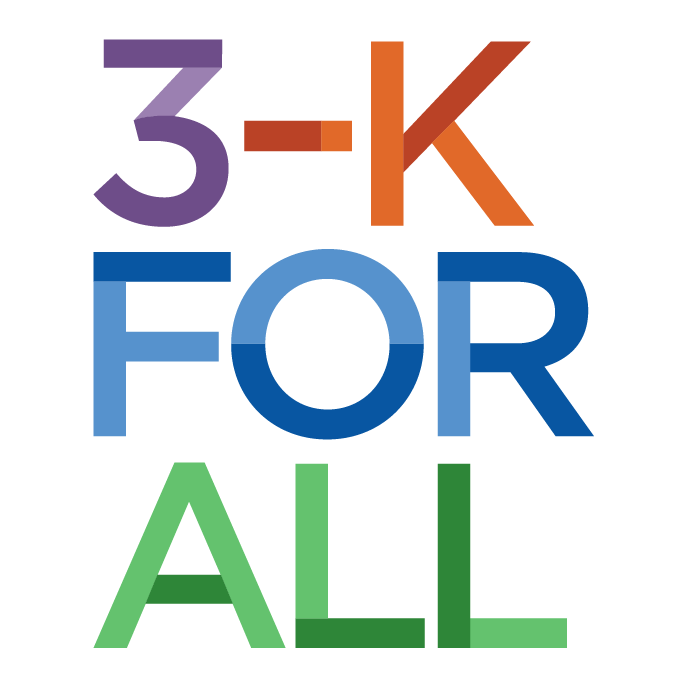 Arrival
Creative Curriculum
Sandford Harmony/Instill SEL/RULER 
Classroom activities
Manipulative table toys
Circle/morning meeting time
Small group and individual instruction
Outdoor play
Lunch/Snack
Rest and repeat
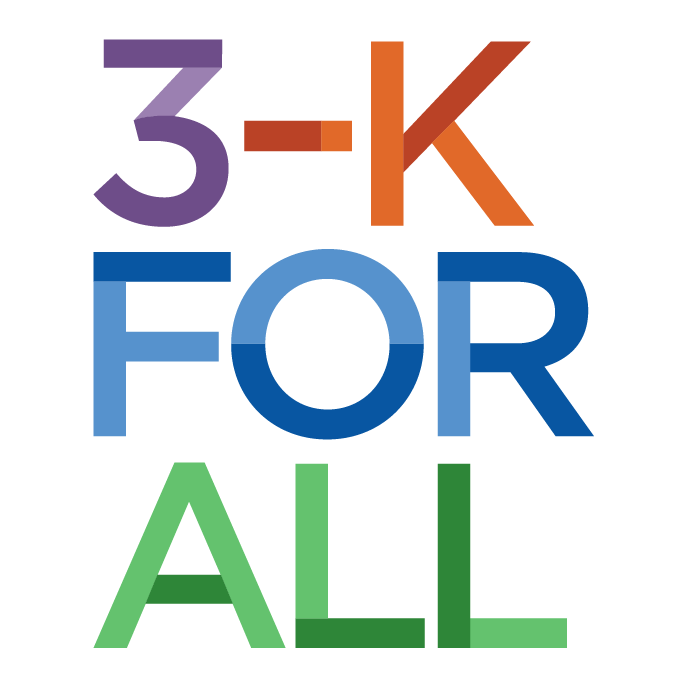 Communication
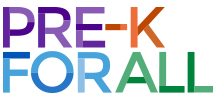 Communication folders.
Classrooms all have telephones for emergencies.
Google Classrooms
Parent Teacher Conferences
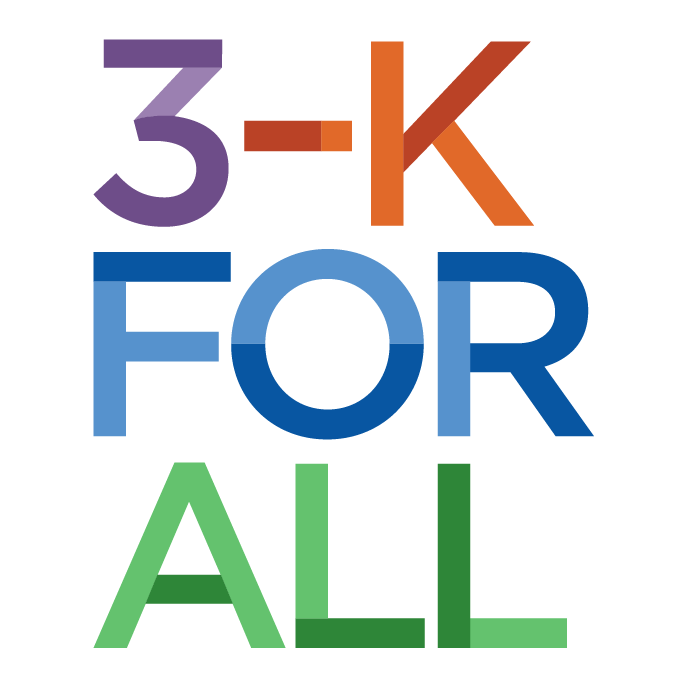 Documenting Children’s Progress
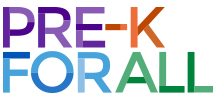 Teaching Strategies Gold
ASQ
Observations
Portfolio materials
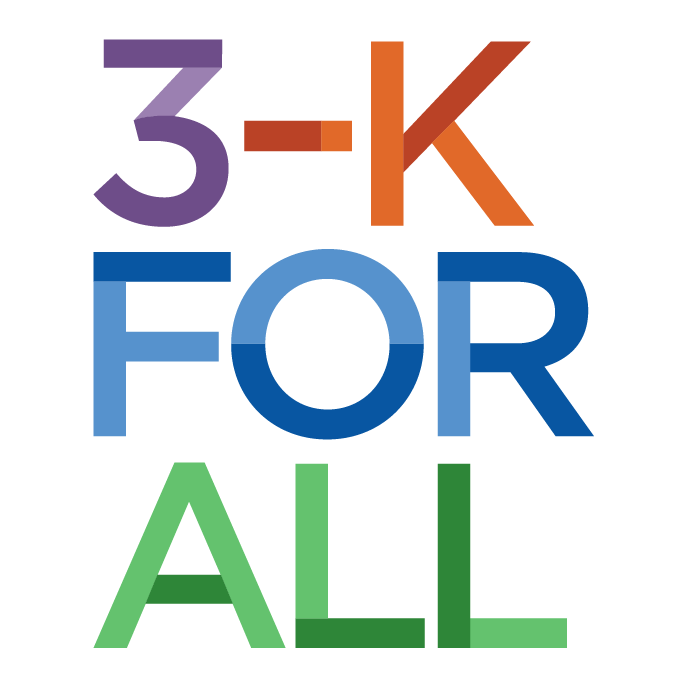 Family Involvement
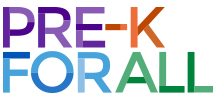 Engagement activities
Parent Workshops
JCC events
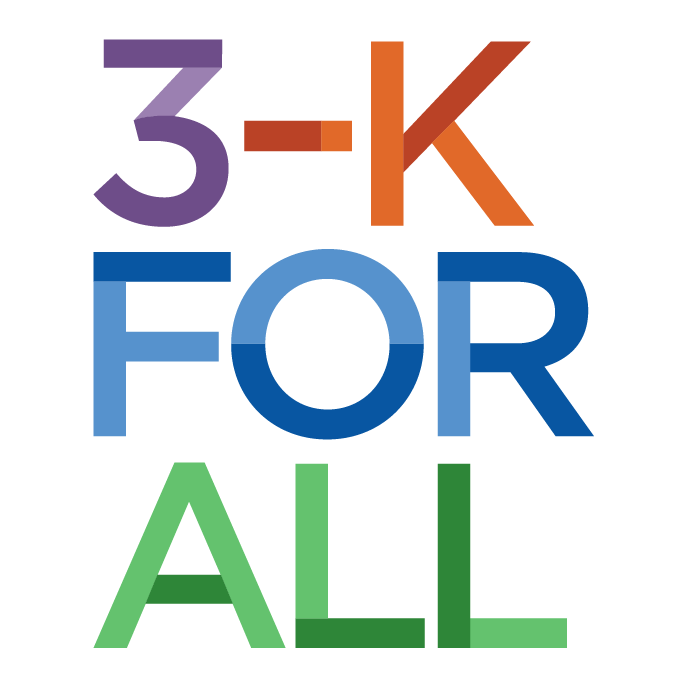 Visitors
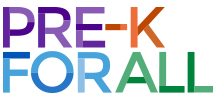 We are currently allowing visitors to the school:
People with legal authority 
Professionals who provide mandated services 
Parents of children enrolled 
Scheduled tours
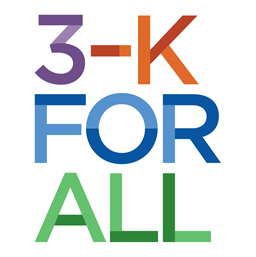 Meals, Snacks and Celebrations
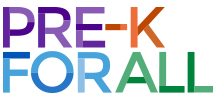 Family style meal
Guidelines from the Department of Health
Low sugar and salt snacks
Only 100% juice 
Water and low-fat milk
Birthday Celebrations 
Holiday Celebrations
Packaged Kosher goods
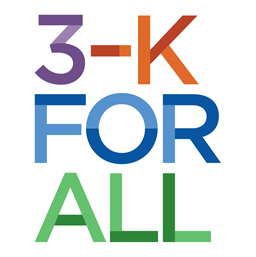 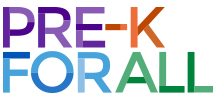 CACFP
All families MUST fill out an eligibility form regardless of income
Please make sure to sign the form
This is how we are reimbursed for meals
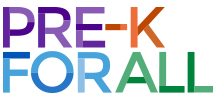 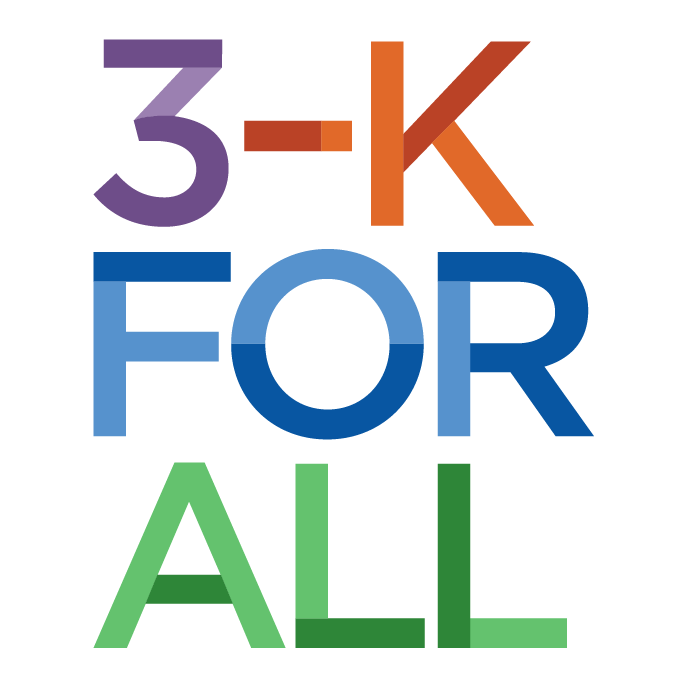 At the JCC Students and Teachers are Accepting Respectful and Safe
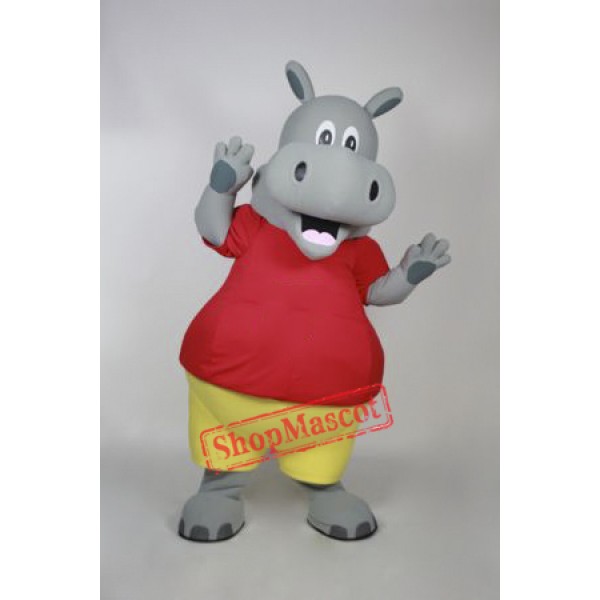 Hal
Happy
 Accepting 
Loving
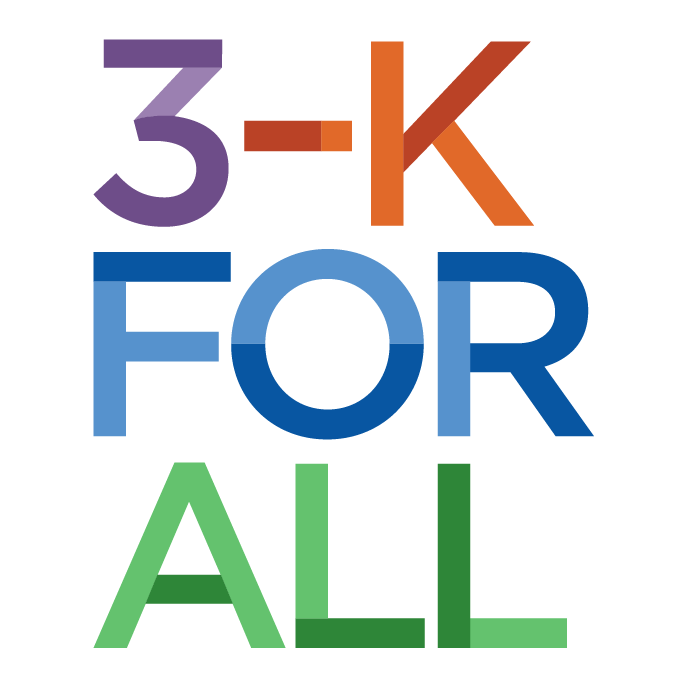 Please share with us
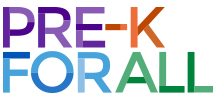 If you have a custody agreement 
If your child has food allergies
If you have any concerns……we are here to help
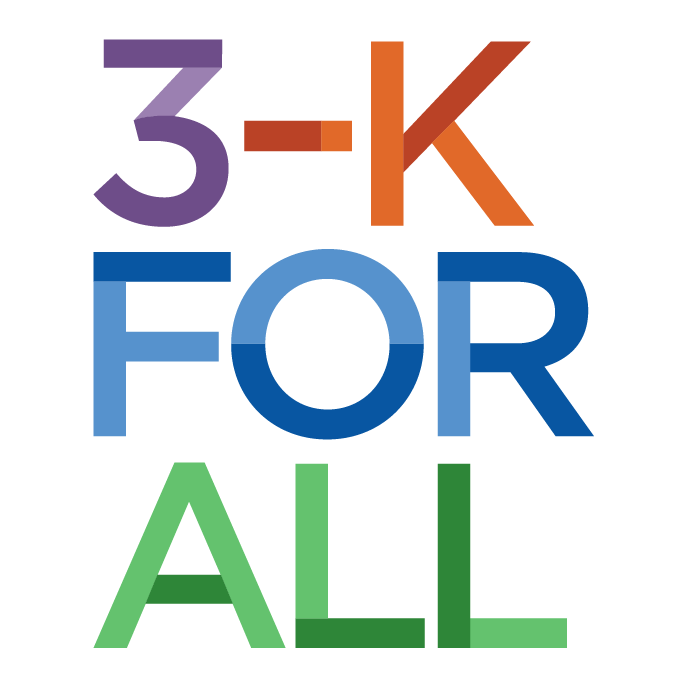 In the beginning…
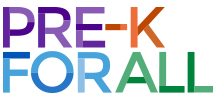 Separation
What to send
Change of clothing (3)
Diapers/wipes
Child size backpack
Crib sheet and lightweight blanket
Marble notebook/communication
Lunch 
Tissues
Special snacks/ dietary restrictions
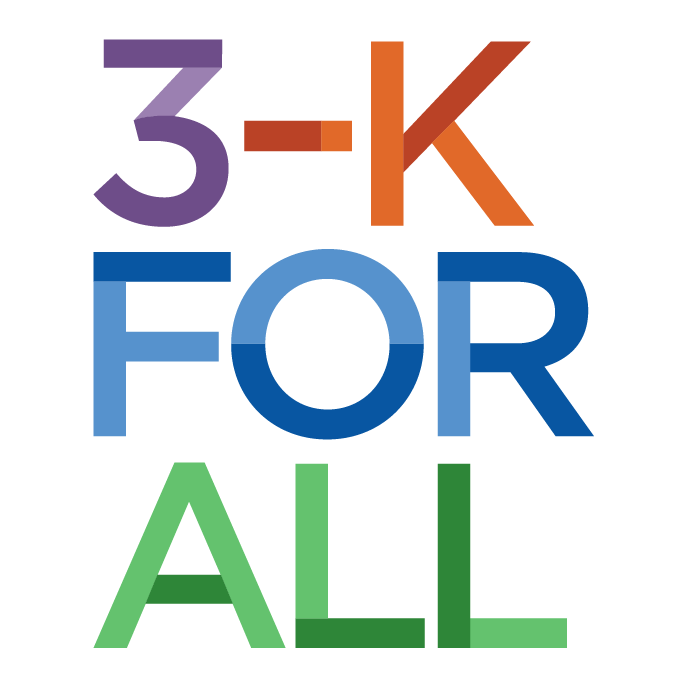 Questions?
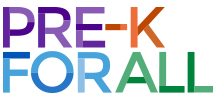 Contact information:
Jayne M. Smith- Chief Program Director for Early Childhood and Disability Services	jsmith@sijcc.com
Dawn Gallis- Early Childhood Director	dgallis@sijcc.com
Rachel Engel- Early Childhood Coordinator- Bernikow JCC	rengel@sijcc.com
Colleen Giacomo Early Childhood Coordinator- Avis JCC	cgiacomo@sijcc.com
Stacey Rosen-Tricarico-Early Childhood Coordinator- North Shore JCC	srosentricarico@sijcc.com
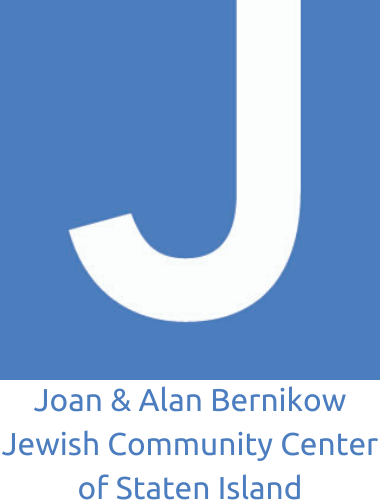